5
O‘zbek tili
sinf
Mavzu: Narsa-buyum otlarining qo‘llanishi.
MUSTAQIL BAJARISH UCHUN TOPSHIRIQLAR
1.Narsa-buyum otlariga misollar   yozing.
   
  2.“Fanlar bahsi” she’ridan parcha yod oling
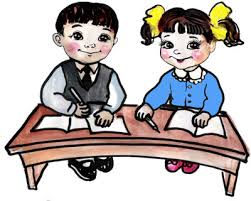 MUSTAQIL BAJARISH UCHUN TOPSHIRIQLAR
MUSTAQIL BAJARISH UCHUN TOPSHIRIQLAR
1-topshiriq
Suhbat matnini o‘qing.  Прочитайте текст разговора.
- Buvijon bugun bizning sinfimizda botanika fanidan noan’anaviy dars bo‘ldi.
- Бабушка сегодня у нас в классе был нетрадиционный урок.
- Qanday mavzu o‘tdingiz?
- Какую тему проходили?
- “O‘zbekiston o‘simliklari” mavzusini o‘tdik.
- Проходили тему “Растения Узбекистана”
1-topshiriq
Suhbat matnini o‘qing.  Прочитайте текст разговора.
- Nimalar haqida bilib oldingiz?
- О чём узнали?
- Yo‘qolib ketayotgan o‘simliklarning nomi, soni, yo‘qolib ketish sabablari, ularni himoya qilish usullari haqida ma’lumot oldik.
- Мы получили сведения о названиях растений, их количестве, о растениях которые находятся в стадиях изчезновения.
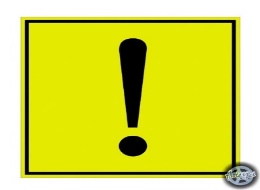 YODDA TUTING
Narsa-buyum otlari
Существительные обозначающие вещи и предметы
     -q narsa-buyum oti yasovchi qo‘shimcha a unlisi bilan tugagan fe’llarga qo‘shilganda a unlisi o shaklida talaffuz qilinadi va shunday yoziladi.
    Когда -q добавляется к глаголам, оканчивающимся дополнительной гласной -a, гласная -a произносится как -o и записывается как таковая.
 Masalan: tara+q – taroq, bo‘ya+q – bo‘yoq.
1-mashq
Nuqtalar o‘rniga foydalanish uchun berilgan so‘zlardan mosini qo‘yib ko‘chiring.
… dosh, … g‘ich, … paz, … shunos, … kich, … chi, … don, … kor, … soz, … qich, … m, … qi, … im, … gich, … gi.
Foydalanish uchun so‘zlar:
gul, och, to‘plamoq, sinf, sovutmoq, kiymoq, osh, sport, paxta, yelpimoq, soat, tuz, shifo, och, supurmoq, sanch, til.
1- mashq
Nuqtalar o‘rniga foydalanish uchun berilgan so‘zlardan mosini qo‘yib ko‘chiring.
… dosh,       … g‘ich,      … paz,
   … shunos,       ...    kich,      … chi,
   … don,       … kor,     … soz, 
      …qich,        … m,       … qi, 
      …im,          … g‘ich,        … gi
sinf
o‘chir
osh
sovut
sport
til
paxta
gul
soat
och
to‘pla
sanch
supur
kiy
yelpi
MUOMALA ODOBI
-Yaxshimisiz?
- Как вы?
- Rahmat, yaxshi!
- Спасибо, хорошо.
-Yaxshi yuribsizmi?
- Как поживаете?
- А сами?
- O‘zingizchi?
- Как ваше здоровье?
- Sog‘lig‘ingiz yaxshimi?
- Неплохо.
- Yomon emas.
2-mashq
Rasmda berilgan buyumlar qaysi o‘quv faniga tegishli ekanligini ayting va jadvalga to‘g’ri joylashtiring. Назовите предмет, изображенный на картинке, и правильно разместите его на схеме.
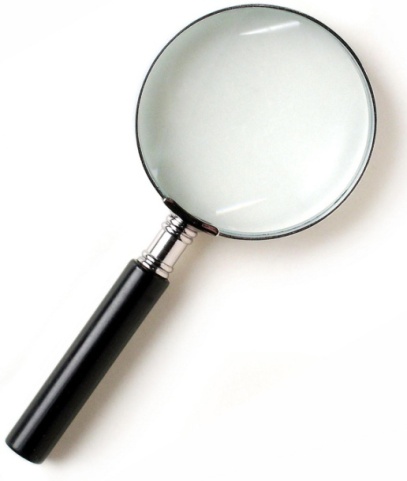 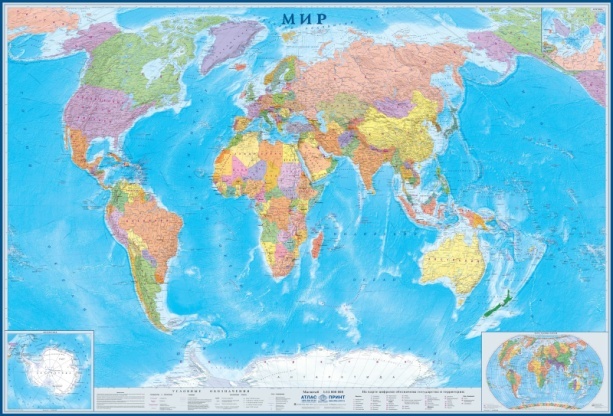 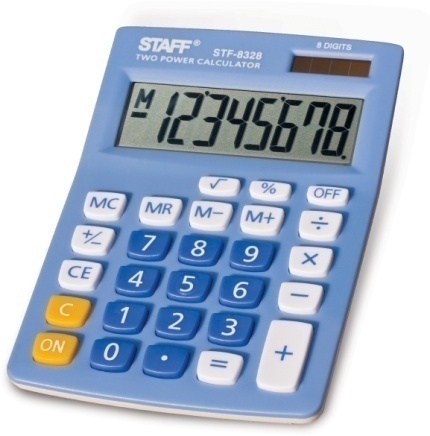 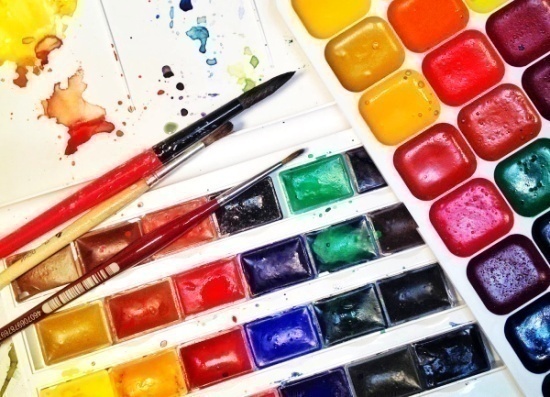 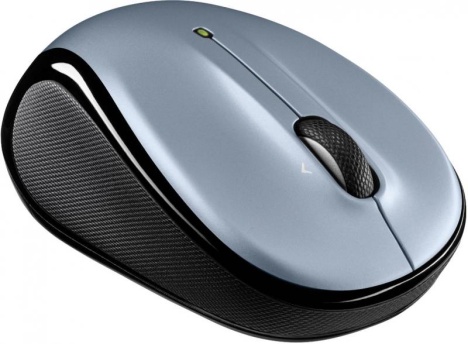 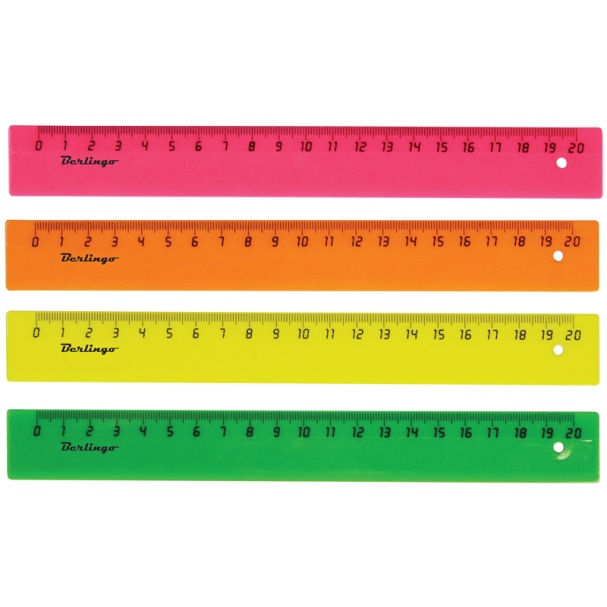 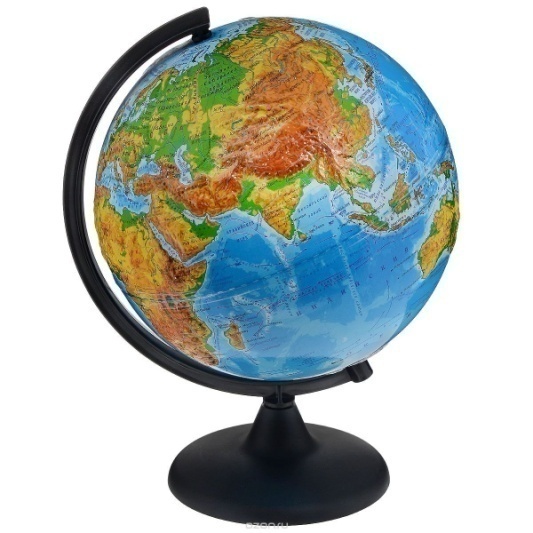 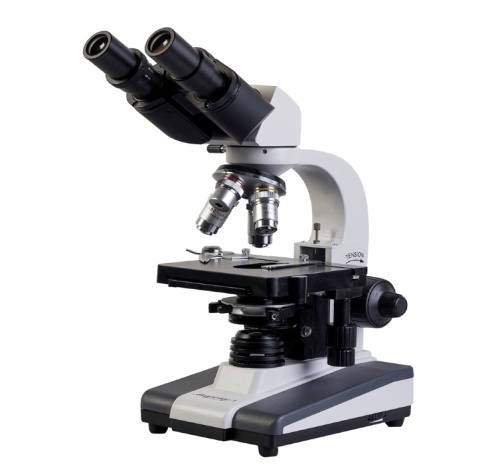 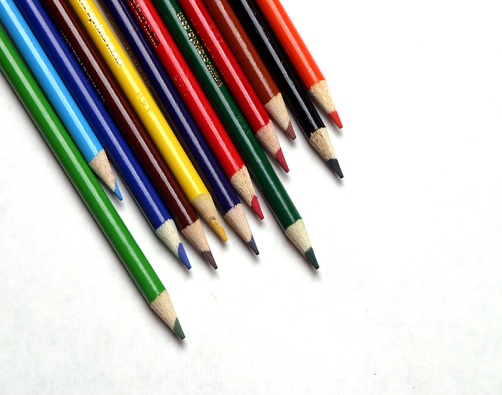 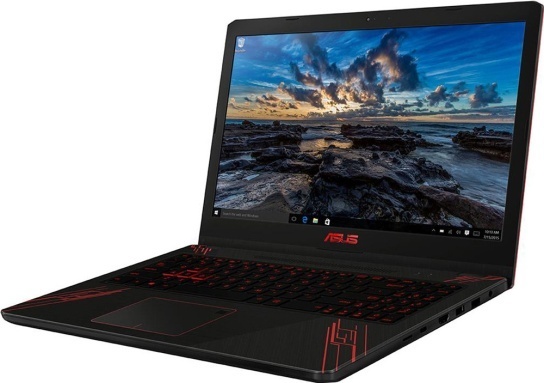 2-mashq
2- topshiriq
Savollarga javob bering, matn mavzusiga mos sarlavha toping. 
Ответьте на вопросы, найдите заголовок, соответствующий теме текста.
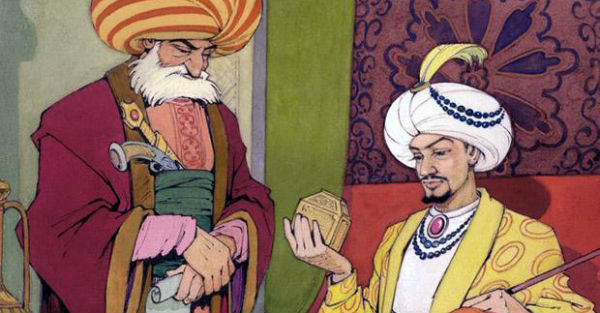 SAVOLLAR
“Tarbiya” fani  qanday fan?
Tinchliksevar podsho nima uchun qo‘shni podshoga hamma so‘ragan narsasini beribdi?
U tashlandiq yerni nima uchun bermabdi?
Matnga qanday sarlavha topdingiz?
LUG‘AT
yangi fan – новый предмет
urishqoq – здесь: воинственный
tinchliksevar – миролюбивый
Vatan tuyg‘usi – чувство Родины
rivoyat – сказание
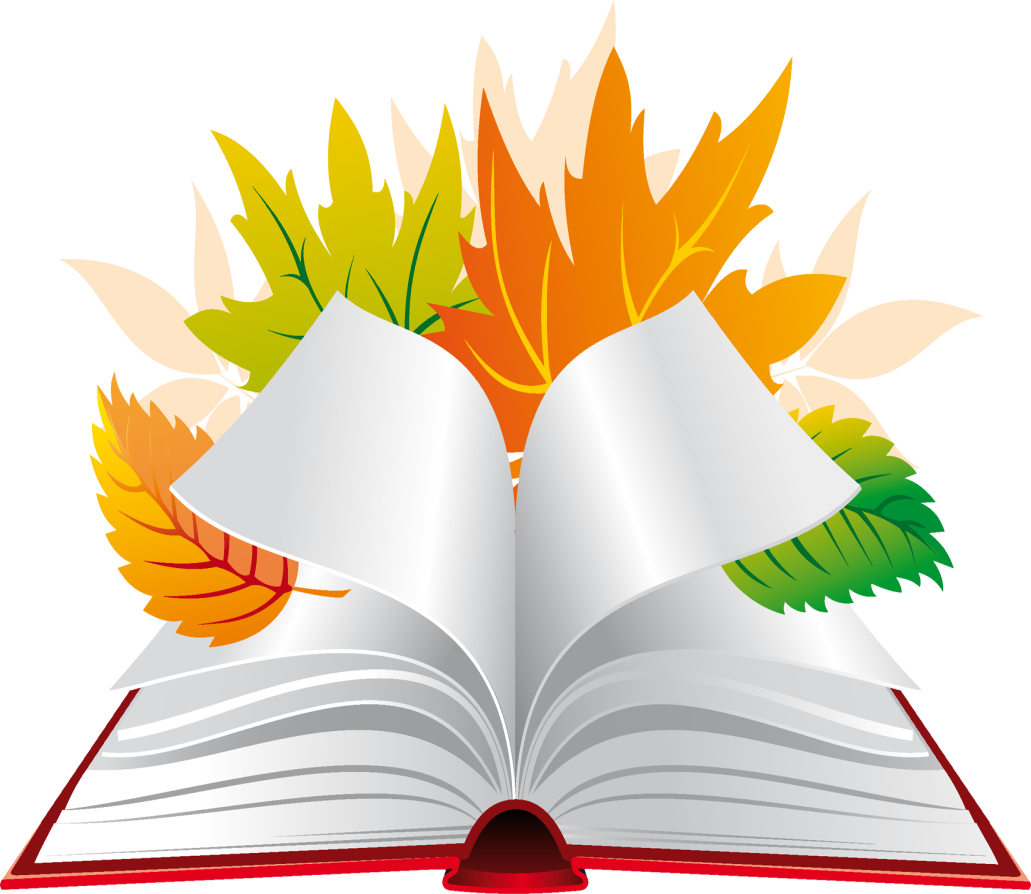 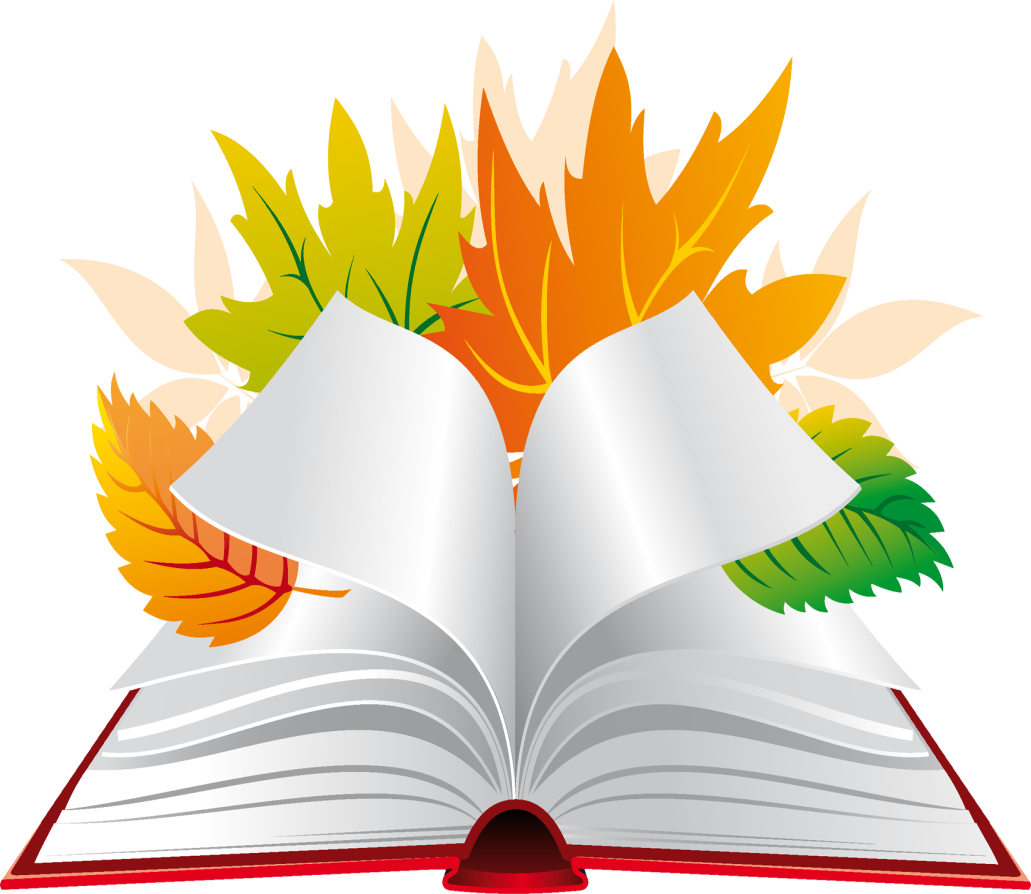 3-mashq
Gaplarni o‘qing. Ona tilingizga tarjima qilib daftaringizga ko‘chiring.
Прочитайте предложения. Переведите на свой родной язык и запишите в тетрадь.
Barcha fanlarni yaxshi bilish uchun ko‘p  o‘qish kerak.
Чтобы усвоить все предметы, нужно много читать.
Yangi fanlardan kitoblarni kutubxonadan oldik.
Из школьной библиотеки  мы взяли учебники по новым предметам.
Men tarix faniga qiziqib qoldim.
3-mashq
Я заинтересовался  предметом история.
Berilgan so‘zning to‘g‘ri tarjimasini topdim.
Я нашёл правильный перевод данного слова.
Yangi fanlarni o‘quvchilar o‘rganishi kerak.
Ученики должны изучать новые предметы.
MUSTAQIL BAJARISH UCHUN TOPSHIRIQLAR
1.O‘rin-joy va narsa-buyum otlariga misollar  yozing.
   
  2.O‘zingiz yoqtirgan fanning ahamiyati haqida kichik matn tuzing.
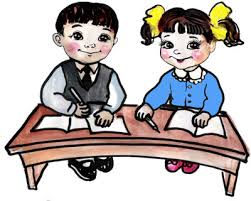